What factors influence the number of people affected by tropical storms?
Student task

Sort the factors below into those which will mean more people, and those which will mean fewer people will be affected by a tropical storm.
Higher land
Good communications and warnings
Low wind speed
Storm path was not as predicted
Transport to move inland Sturdy building materials
Low population density
Low lying land
Roads are not blocked
Short and long term aid available
Light weight building materials
High population density
Funnel shaped bays
Lack of communications and warnings
Cliffs on coastline
Low storm surge
Cold air joins, reducing the energy
Lack of aid
Electricity supplies resume quickly
Storm path was as predicted
Coastal location
Strong economy
High storm surge
High wind speeds
24297
1
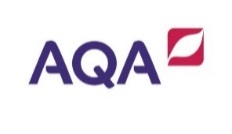 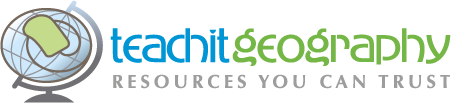